OMB December 2015
Peter Solagna
EGI.eu
Agenda
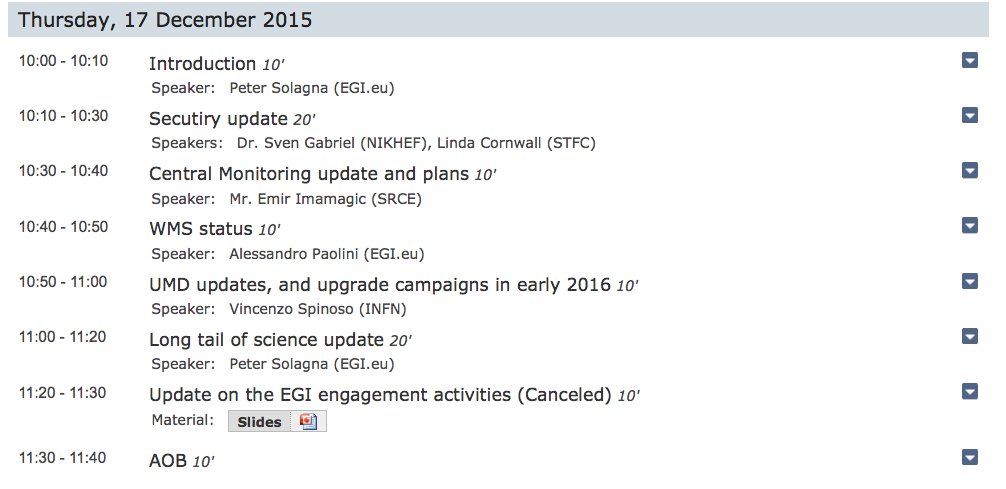 The speaker could not attend due to a last minute obligation. Please, find some info in the attached slides
Insert footer here
Approved: EGI SVG issue handling procedure
Presented at the September 2015 OMB
Linda Cornwall asked for comments in the NOC Managers ML  on Sep 28th 2015
No comments provided
OMB Approves the procedure
Insert footer here
Approved: CSIRT critical vulnerability handling procedure
Reminder: Procedure discussed and approved during last OMB (October 2015)
Insert footer here
For approval: EGI AUP
Presented at the October OMB by D.Kelsey
Generalise to include all EGI service offerings (Grids, Clouds, Long Tail of Science, etc.)
Add policy requirement to acknowledge support in publications
Address liability issues
Circulated for comments to various boards, including NOC Managers on Oct 15th 
No substantial comments
Proposal: OMB Approves the EGI AUP
Insert footer here
New Operations portal release under testing
Release 3.3 available for testing
Security dashboard- Notification about security issues: A new page summarising the issues (tickets or nagios alarms )
Metrics 
The reports for the Nagios issues is now available
VO ID cards
New section in the VO ID Card for Portal/Web Service Robot
Dashboard
Alarms in the ROD dashboard : a;arms about not production services in will not be visible
The template of the ticket has been improved
NGIs/ROD teams interested in testing are welcome to contact cic-information@in2p3.fr or operations@egi.eu
Insert footer here
OpenStack integration
OpenStack native interfaces are now monitored directly by Nagios
Not generating alarms and not generating A/R data
Next steps:
EGI Operations to perform additional validation on the probes (see PROC06)
Add probe to the Operations profile
PROC06
Add probe to the A/R profile
PROC08
Insert footer here
2016 OMBs
2016 OMB Meetings available on indico
Insert footer here